Y6
MATHS
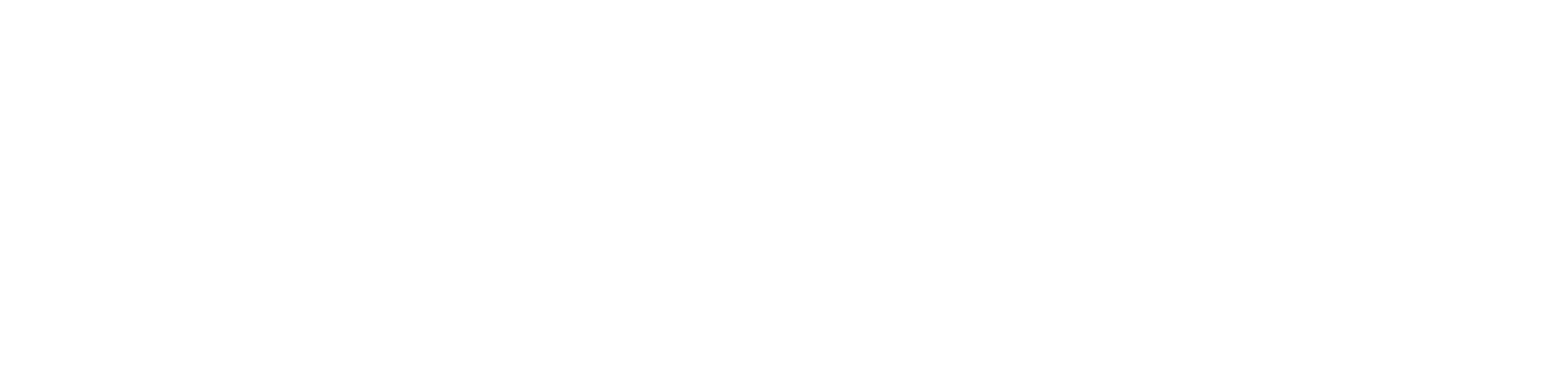 Numbers to 1,000,000
Numbers to 1,000,000
Key Information
Place value is the value of a digit based on its position in a number.
A place value chart is used to identify the value of the digits that make up a number. The chart is broken up into columns which represent ‘ones’, ‘tens’, ‘hundreds’, ‘thousands’, ‘ten thousands’, and so on. It can also represent decimal numbers such as ‘tenths’, ‘hundredths’, ‘thousandths’, and so on.  ​
A Gattegno chart is a type of place value chart designed to recognise the patterns in the way that we count and our number structure. 
Partitioning is when a number is split into different parts, usually into hundreds, tens and ones. For example, the number 547 can be partitioned into 500, 40 and 7.
Numbers to 1,000,000
Let’s start with a question about partitioning numbers to 1,000,000, which is linked to the new learning later in this lesson.
Numbers to 1,000,000
We can use a part-whole model to partition numbers to show the value of each digit. For example:
9,999
Remember
Start with the digit in the ‘ones’ column and use zeros as place holders for digits in the other columns.
9,000
9
900
90
We can write this as 
9,999 = 9,000 + 900 + 90 + 9
Numbers to 1,000,000
Remember
Use the part-whole model to partition 13,256.
Start with the digit in the ‘ones’ column and use zeros as place holders for digits in the other columns.
13,256
We can write this as 
13,256 =
Numbers to 1,000,000
Remember
Use the part-whole model to partition 13,256.
Start with the digit in the ‘ones’ column and use zeros as place holders for digits in the other columns.
13,256
10,000
6
3,000
200
50
We can write this as 
13,256 = 10,000 + 3,000 + 200 + 50 +6
Numbers to 1,000,000
Now that we are ready to move on, we can learn about numbers to 1,000,000.
Numbers to 1,000,000
Look at the Gattegno chart and discuss any patterns you can see.
What happens as you move between the rows?

What happens as you move between the columns?
Follow up question
20,000 is how many times greater than 200?
Numbers to 1,000,000
Look at the Gattegno chart and discuss any patterns you can see.
What happens as you move between the rows?
Numbers multiply or divide by 10.
What happens as you move between the columns?
Numbers change by 1 according to their place value.
Follow up question
20,000 is how many times greater than 200?  100
Numbers to 1,000,000
Use the Gattegno chart to find the numbers you would use to make 56,357.
Follow up question
We can write this as 
56,357 =
How do you know where to put the commas?
Numbers to 1,000,000
Use the Gattegno chart to find the numbers you would use to make 56,357.
Follow up question
We can write this as 
56,357 = 50,000 + 6,000 + 300 + 50 + 7
How do you know where to put the commas?
Digits are in groups of 3, separated by a comma.
Numbers to 1,000,000
Use the Gattegno chart to find the numbers you would use to make
Note
We can write this as 
             =
Use this slide to practise partitioning and making numbers to 1,000,000.
Numbers to 1,000,000
We can also use place value charts to see the value of each digit in a number. 
What number is being represented on the chart below?
Numbers to 1,000,000
We can also use place value charts to see the value of each digit in a number. 
What number is being represented on the chart below?
2
4
3
5
9
1
243,591 = 200,000 + 40,000 + 3,000 + 500 + 90 + 1
Numbers to 1,000,000
Use the place value chart to partition 678,251.
Numbers to 1,000,000
Use the place value chart to partition 678,251.
6
7
8
2
5
1
678,251 = 600,000 + 70,000 + 8,000 + 200 + 50 + 1

This is called standard partitioning.
Numbers to 1,000,000
Let’s look at different ways of partitioning 678,251.
678,251 = 600,000 + 70,000 + 8,000 + 200 + 50 + 1

We can partition the number in different combinations, for example:

678,251 = 600,000 + 70,000 + 8,000 + 200 + 51

678,251 = 600,000 + 78,000 + 200 + 50 + 1

This is called non-standard partitioning and is sometimes used when calculating.
Numbers to 1,000,000
Now that we understand numbers to 1,000,000, let’s apply our learning to some problem solving and reasoning questions.
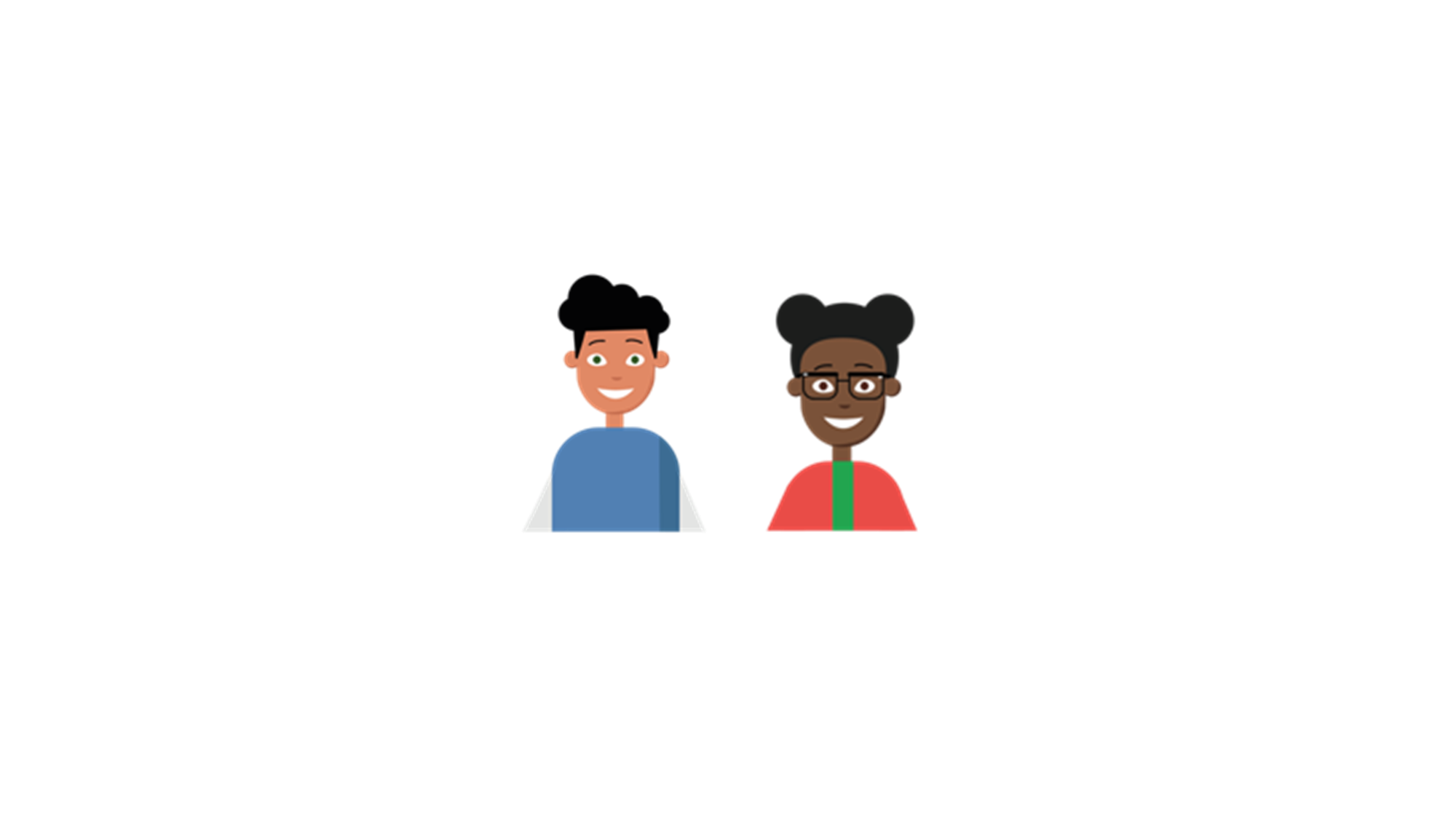 Numbers to 1,000,000
Two children have partitioned the number 287,543. 
Who do you agree with and why?
I have 280,000 + 7,000 + 500 + 43.
I have 200,000 + 80,000 + 7,000 + 500 + 40 + 3.
Lucas
Star
I agree with…                     because…
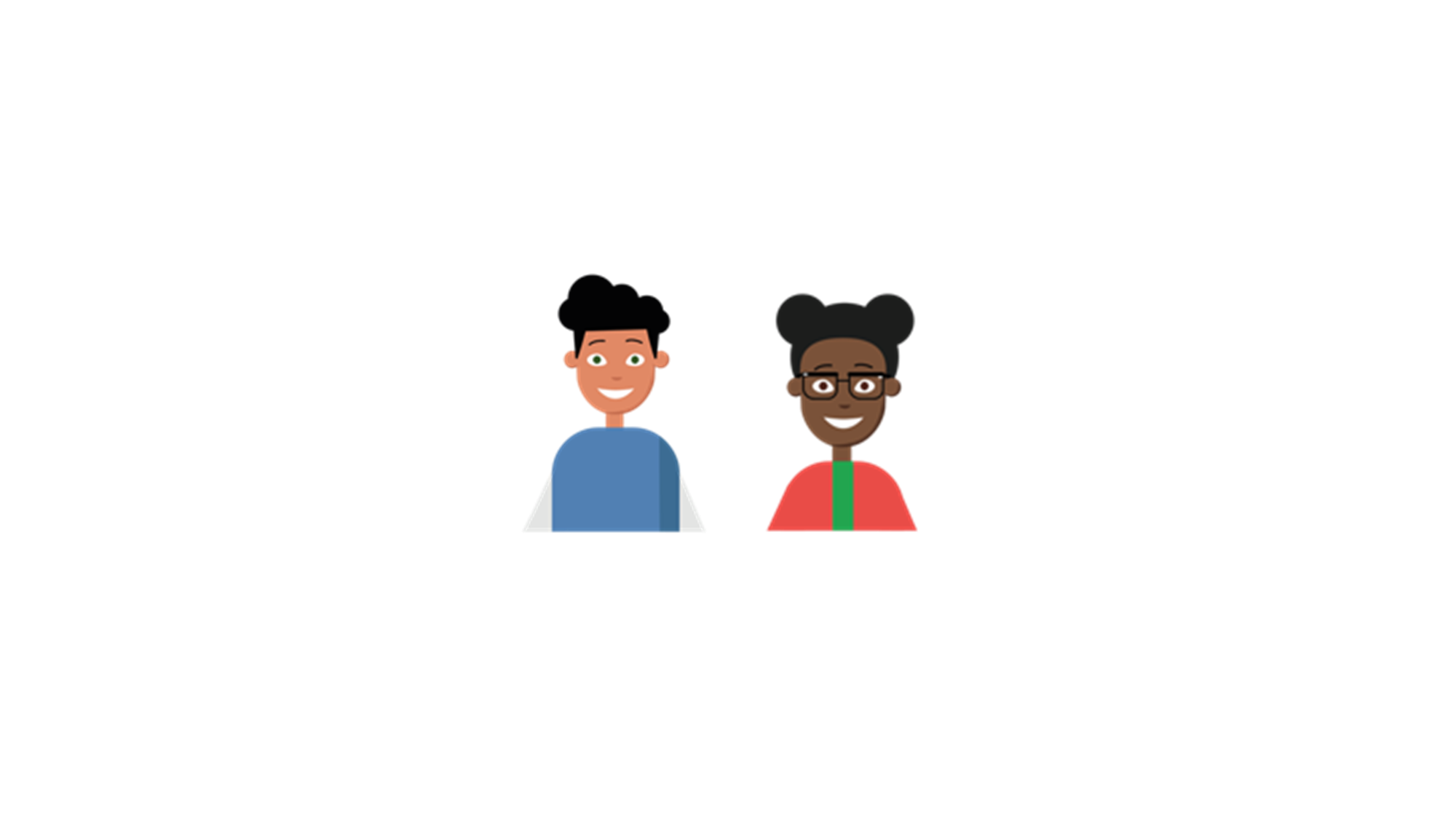 Numbers to 1,000,000
Two children have partitioned the number 287,543. 
Who do you agree with and why?
I have 280,000 + 7,000 + 500 + 43.
I have 200,000 + 80,000 + 7,000 + 500 + 40 + 3.
Lucas
Star
I agree with both because they have both partitioned the number correctly, but Nathan has used non-standard partitioning and Maisy has used standard partitioning.
Numbers to 1,000,000
I have chosen a number that can be partitioned using the section of Gattegno chart below. Use the clues to find my number.

My number has 6 digits.
5 of the digits are odd.
My number is even.
Each digit is different to the next digit.
My number does not include a zero.
Numbers to 1,000,000
I have chosen a number that can be partitioned using the section of Gattegno chart below. Use the clues to find my number.

My number has 6 digits.
5 of the digits are odd.
My number is even.
Each digit is different to the next digit.
My number does not include a zero.
The number could be either 535,354 or 353,534.